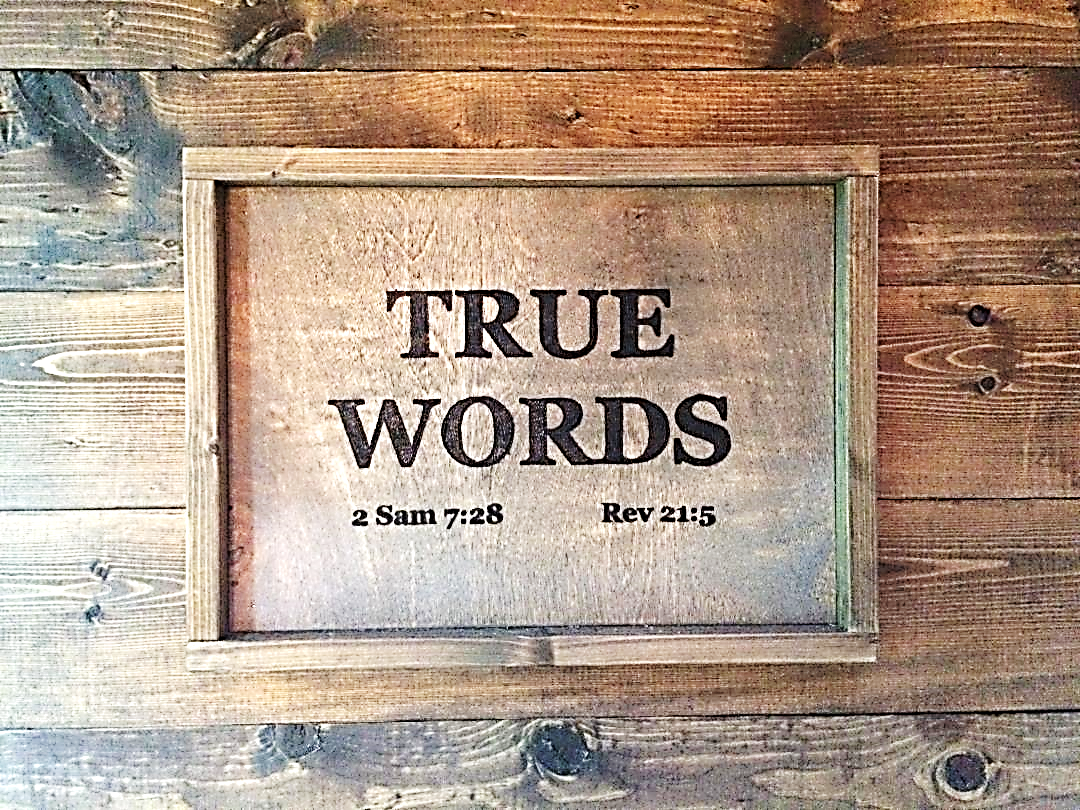 SERMON TITLE
Hebrews Chapter 1
Hebrews 1:1   God, who at sundry times and in divers manners spake in time past unto the fathers by the prophets,
True Words Christian Church
Numbers 12:6-8   And he said, Hear now my words: If there be a prophet among you, I the LORD will make myself known unto him in a vision, and will speak unto him in a dream.  7 My servant Moses is not so, who is faithful in all mine house.  8 With him will I speak mouth to mouth, even apparently, and not in dark speeches; and the similitude of the LORD shall he behold: wherefore then were ye not afraid to speak against my servant Moses?
True Words Christian Church
Hebrews 1:2   Hath in these last days spoken unto us by his Son, whom he hath appointed heir of all things, by whom also he made the worlds;
True Words Christian Church
Proverbs 8:23   I was set up from everlasting, from the beginning, or ever the earth was.
True Words Christian Church
Hebrews 1:3   Who being the brightness of his glory, and the express image of his person, and upholding all things by the word of his power, when he had by himself purged our sins, sat down on the right hand of the Majesty on high;
True Words Christian Church
John 8:16-18   And yet if I judge, my judgment is true: for I am not alone, but I and the Father that sent me.  17 It is also written in your law, that the testimony of two men is true.  18 I am one that bear witness of myself, and the Father that sent me beareth witness of me.
True Words Christian Church
Hebrews 1:3   Who being the brightness of his glory, and the express image of his person, and upholding all things by the word of his power, when he had by himself purged our sins, sat down on the right hand of the Majesty on high;
True Words Christian Church
Hebrews 1:4   Being made so much better than the angels, as he hath by inheritance obtained a more excellent name than they.
True Words Christian Church
Hebrews 1:5   For unto which of the angels said he at any time, Thou art my Son, this day have I begotten thee? And again, I will be to him a Father, and he shall be to me a Son?
True Words Christian Church
Acts 13:33-34   God hath fulfilled the same unto us their children, in that he hath raised up Jesus again; as it is also written in the second psalm, Thou art my Son, this day have I begotten thee.  34 And as concerning that he raised him up from the dead, now no more to return to corruption, he said on this wise, I will give you the sure mercies of David.
True Words Christian Church
Mark 12:35-37   And Jesus answered and said, while he taught in the temple, How say the scribes that Christ is the Son of David?  36 For David himself said by the Holy Ghost, The LORD said to my Lord, Sit thou on my right hand, till I make thine enemies thy footstool.  37 David therefore himself calleth him Lord; and whence is he then his son? And the common people heard him gladly.
True Words Christian Church
Hebrews 1:6   And again, when he bringeth in the firstbegotten into the world, he saith, And let all the angels of God worship him.
True Words Christian Church
Hebrews 1:7-8   And of the angels he saith, Who maketh his angels spirits, and his ministers a flame of fire.  8 But unto the Son he saith, Thy throne, O God, is for ever and ever: a sceptre of righteousness is the sceptre of thy kingdom.
True Words Christian Church
Psalm 45:6-7   Thy throne, O God, is for ever and ever: the sceptre of thy kingdom is a right sceptre.  7 Thou lovest righteousness, and hatest wickedness: therefore God, thy God, hath anointed thee with the oil of gladness above thy fellows.
True Words Christian Church
Psalm 2:9   Thou shalt break them with a rod of iron; thou shalt dash them in pieces like a potter's vessel.
True Words Christian Church
Revelation 2:26-27   And he that overcometh, and keepeth my works unto the end, to him will I give power over the nations:  27 And he shall rule them with a rod of iron; as the vessels of a potter shall they be broken to shivers: even as I received of my Father.
True Words Christian Church
Revelation 12:5   And she brought forth a man child, who was to rule all nations with a rod of iron: and her child was caught up unto God, and to his throne.
True Words Christian Church
Revelation 19:15   And out of his mouth goeth a sharp sword, that with it he should smite the nations: and he shall rule them with a rod of iron: and he treadeth the winepress of the fierceness and wrath of Almighty God.
True Words Christian Church
Exodus 15:3   The LORD is a man of war: the LORD is his name.
True Words Christian Church
Hebrews 1:9   Thou hast loved righteousness, and hated iniquity; therefore God, even thy God, hath anointed thee with the oil of gladness above thy fellows.
True Words Christian Church
Exodus 20:6   And shewing mercy unto thousands of them that love me, and keep my commandments.
True Words Christian Church
Proverbs 8:17   I love them that love me; and those that seek me early shall find me.
True Words Christian Church
Hebrews 1:10-11   And, Thou, Lord, in the beginning hast laid the foundation of the earth; and the heavens are the works of thine hands:  11 They shall perish; but thou remainest; and they all shall wax old as doth a garment;
True Words Christian Church
Hebrews 1:12   And as a vesture shalt thou fold them up, and they shall be changed: but thou art the same, and thy years shall not fail.
True Words Christian Church
Psalm 90:4   For a thousand years in thy sight are but as yesterday when it is past, and as a watch in the night.
True Words Christian Church
Hebrews 1:13   But to which of the angels said he at any time, Sit on my right hand, until I make thine enemies thy footstool?
True Words Christian Church
1 John 2:15-16   Love not the world, neither the things that are in the world. If any man love the world, the love of the Father is not in him.  16 For all that is in the world, the lust of the flesh, and the lust of the eyes, and the pride of life, is not of the Father, but is of the world.
True Words Christian Church
John 10:10   The thief cometh not, but for to steal, and to kill, and to destroy: I am come that they might have life, and that they might have it more abundantly.
True Words Christian Church
Hebrews 1:14   Are they not all ministering spirits, sent forth to minister for them who shall be heirs of salvation?
True Words Christian Church
2 Kings 6:12-14   And one of his servants said, None, my lord, O king: but Elisha, the prophet that is in Israel, telleth the king of Israel the words that thou speakest in thy bedchamber.  13 And he said, Go and spy where he is, that I may send and fetch him. And it was told him, saying, Behold, he is in Dothan.  14 Therefore sent he thither horses, and chariots, and a great host: and they came by night, and compassed the city about.
True Words Christian Church
2 Kings 6:15-16   And when the servant of the man of God was risen early, and gone forth, behold, an host compassed the city both with horses and chariots. And his servant said unto him, Alas, my master! how shall we do?  16 And he answered, Fear not: for they that be with us are more than they that be with them.
True Words Christian Church
2 Kings 6:17-18   And Elisha prayed, and said, LORD, I pray thee, open his eyes, that he may see. And the LORD opened the eyes of the young man; and he saw: and, behold, the mountain was full of horses and chariots of fire round about Elisha.  18 And when they came down to him, Elisha prayed unto the LORD, and said, Smite this people, I pray thee, with blindness. And he smote them with blindness according to the word of Elisha.
True Words Christian Church